Basic Linux commands
pwd: تستخدم لمعرفة المسار (الذي يمثل المجلد) الموجود فيه حاليا
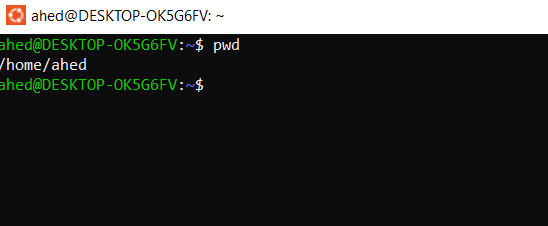 ls: لعرض الملفات والمجلدات الموجود في المسار او المجلد الحالي
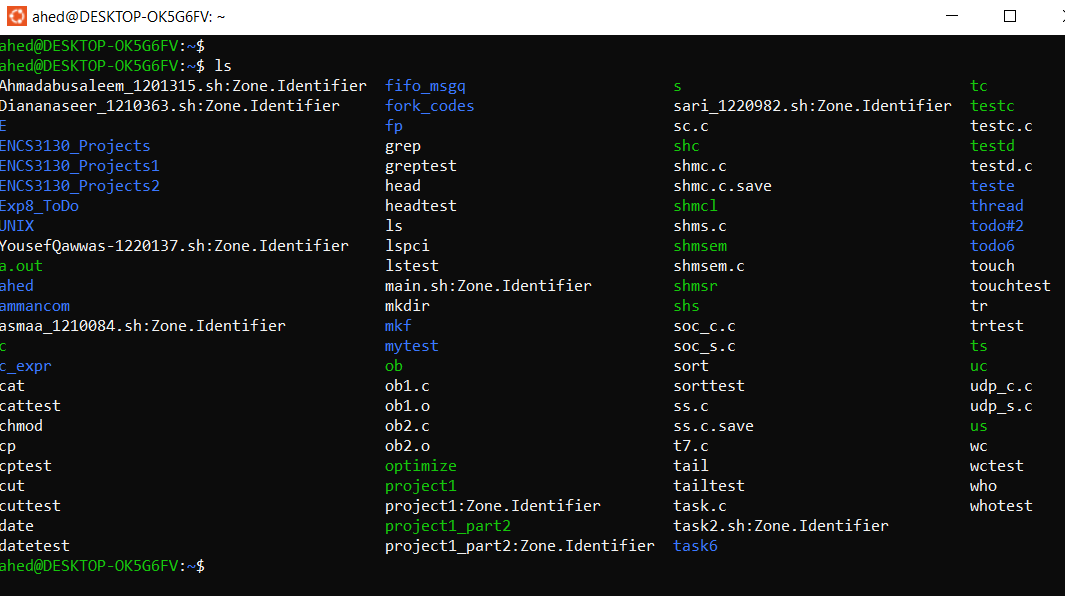 ls folder_name: لعرض الملفات والمجلدات الموجود في مجلد او مسار معين 






All commands must be written in small letters => PWD ( Wrong )
						                                   => pwd ( Correct )
							                             => LS ( Wrong )
							                             => ls (Correct )
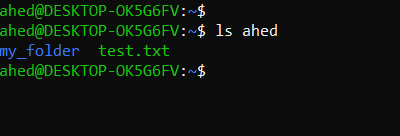 mkdir dir(folder)_name: لانشاء مجلد او مسار  





سؤال: كيف نتأكد من انشاء المجلد الموضح بالصورة ؟
rmdir dir_name: تستخدم لحذف المسار او المجلد الفارغ
We can create multiple directories in the same line as the following:
  mkdir project1 project2 “test me”  => create 3 directories (project1, project2 and “test me”)
* Notice the double quotation with test me directory because there is a space in the name of the directory.
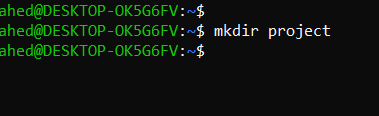 cd : تستخدم لتغيير المسار او المجلد الموجود فيه ويوجد منها 4 اشكال
1- cd dir_name: للذهاب االى مسار معينلل





2- cd: للذهاب الى المسار الرئيسي المسمى ب  home 





How can cd command detect the home directory? You will know in environment variable part
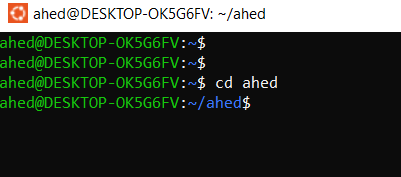 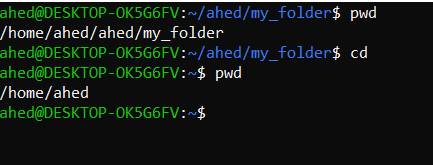 3- cd . : تستخدم للذهاب الى المجلد الحالي او الذي انا موجود فيه فهي تدل على المكان الموجود فيه الان
4- cd .. : تستخدم للرجوع الى المجلد السابق (الأب للمجلد الحالي)
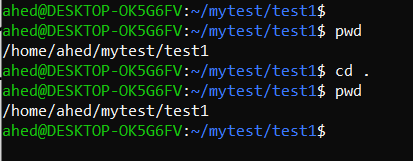 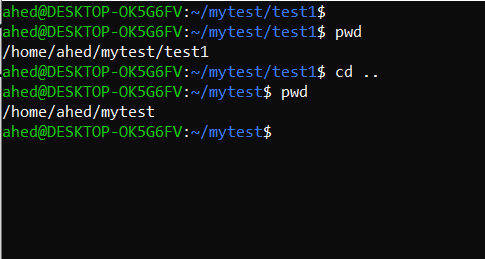 Relative vs Absolute Path
Realtive: ينتقل بناء على الممكان الذي يكون عنده 
Example 



Absolute: دائما يذهب الى المسار المحدد بغض النظر عن مكانك الان
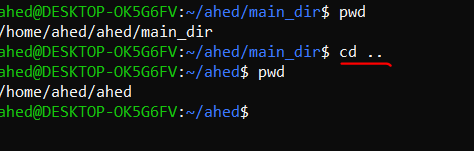 نلاحظ في الصورة انه انتقل خطوة للوراء بناء على المكان الذي كان فيه 
اذا  cd .. لا تأخذني دائما الى نفس المسار لانها تعتمد على مكاني الان
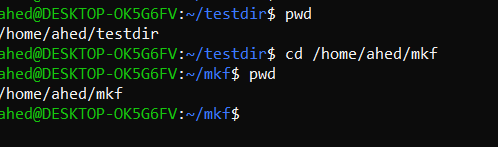 نلاحظ هنا انه انتقل الى المسار الموجود وهذا لا يعتمد على مكان وجوده الحالي لانه حدد المسار كاملا وبالاسم
Copy, cut and rename the file
cp source destination: نسخ الفايل من السورس الى الديستنيشن


mv src dest: تستخدم لاعادة التسمية و عمل  cut
If the src and dest was in the same directory, mv behave as rename
Otherwise, mv behave as cut  
من الافضل الاشارة الى الملف الموجود في المسار الحالي باستخدام   ./file_name  وهذا يستخدم بكثرة في السيرفرات
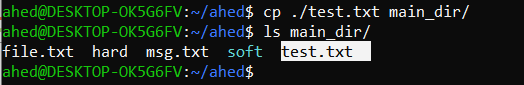 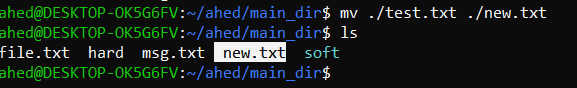 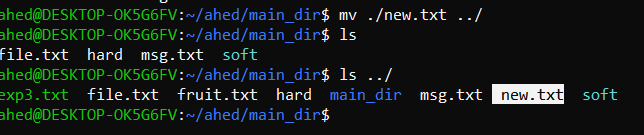 :
Linux build the files and folders as tree :
Main_directory
File1.txt
Sub_directory2
Parent of Test.txt file
And child of  Main_directory
Sub_directory1
child of Sub_directory1
Test.txt
touch file_name: تستخدم لانشاء ملف وليس مجلد
  




Don’t use cd command with files, just use it with directories (folders).
نظام اللينوكس يعتبر كل شيء انه ملف حتى الاجهزة المتصلة به ك الماوس او الكيبورد يعتبرهم ملفات او وايضا المجلدات يعتبرهم ملفات
عشان هيك ضروي نعرف كيف نتعامل مع الملفات
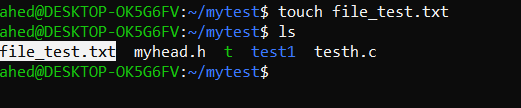 files
touch file_name: تستخدم لانشاء ملف
للدخول الى الملفات والكتابة عليها هناك 3 طرق
    1- graphical user interface (GUI)
    2- Terminal using text editors such as nano (الاكثر استخداما), pico, vi ….etc.
       


To save the content after access the file using nano press ctrl+s, then to exit press ctrl+x
3- redirection : في هذه الطريقة يتم اعادة توجيه الاوتبوت الى الملف بدلا من التيرمنال باستخدام  >, >>
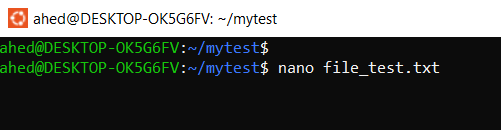 في المثال التالي يتم عرض الاوتبوت للكوماند على التيرمنال



بينما في هذا المثال يتم توجيه الاوتبوت للكوماند على الملف باستخدام  >


> used for over write, >> used for append
We use cat (🐈) command to print the file content
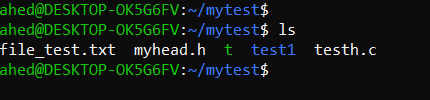 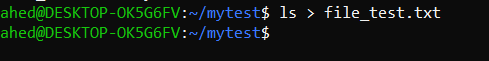 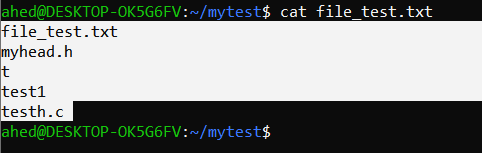 There is other commands which is used for printing the file content such as more , less, head and tail .
More, less: used with the large file content => more/less divide the large content into pages.
head, tail : used to print the first 10 lines (head) or the last 10 lines (tail).


rm file_name : تستخدم لحذف الملف او الفايل
echo command: يستخدم لطباعة سترنج على التيرمنال فهو يرى كل شيء ك سترنج
Please try them with your self  😊
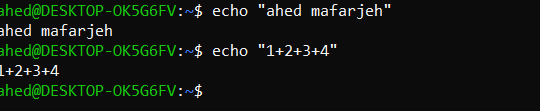 Aliasing
alias: نستخدمها لتبديل شيء بشيء اخر 
اذا كان عندي مثلا كوماند طويل ممكن ابدله ب كوماند اقصر بس بنفس الوظيفة
Sytnax: alias var_name=“coomand”
لا يوجد فراغ قبل و بعد ال = 
Var_name will work as command
Example: 
1)
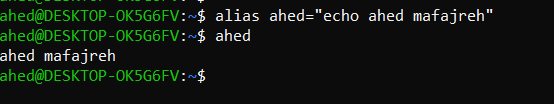 Aliasing
2) 


كما تلاحظ ان ls  اصبحت تعمل كما انها echo hello  اي انك تطبع كلمة hello
لنرجع ls  الى وظيفتها القديمة نعمل unalias   كما في الصورة ادناه
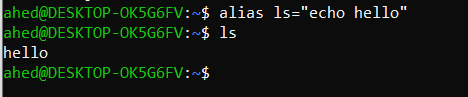 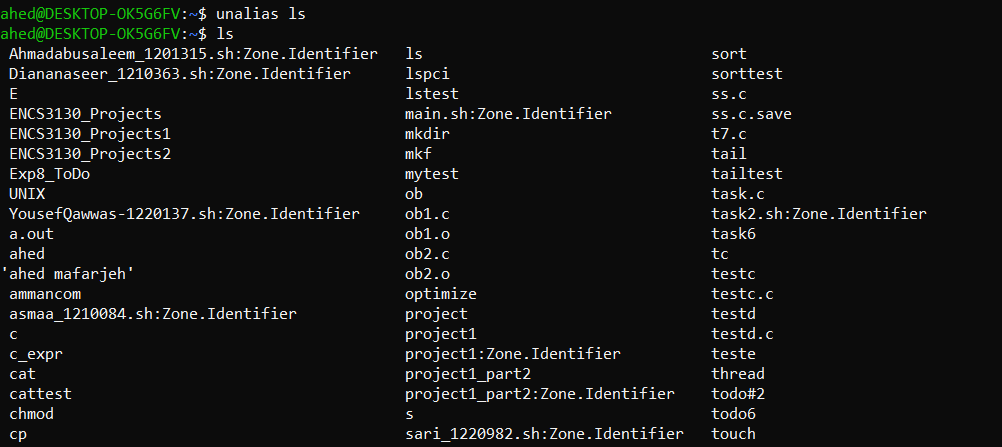 Command option
معظم الكوماندز يوجد لها options  وهذه  options  تمكني من جعل الكوماند يعمل بكفائة او يعمل اضافة الى هذا الكوماند 
مثلا كوماند ls  يطبع الملفات والمجلدات لكن اذا استخدمنا معه option l  سوف يطبع الملفات والمجلدات مع تفاصيل عنها كمثلا وقت انشاوها وكم حجمها وهل هي ملف او مجلد ...الخ
Syntax: command –option
Examples:
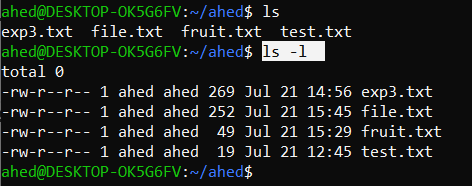 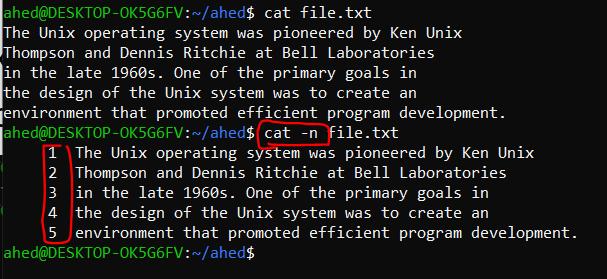 Command option examples
Examples :
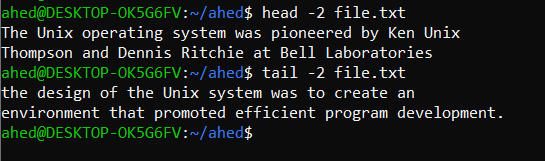 head print the first 2 line and tail print the last 2 line instead of its default behavior which is print 10 line
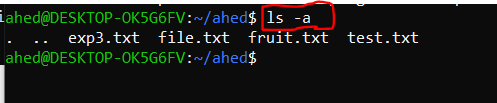 Ls –a print all files include hidden files
echo –n print the string without new line
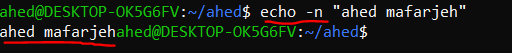 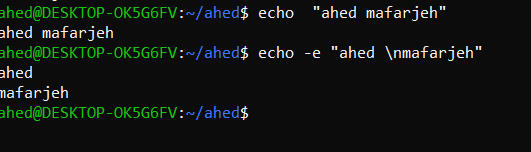 echo –e detect new line character \n or tab \t
Command options
Examples:



نستطيع ان نستخدم man  كوماند لعرض تفاصيل عن الكوماندز الاخرى ومعرفة كل options  لها
Syntax: man command_name, to exit from man page prees “q”
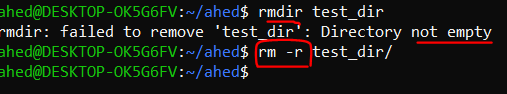 rm -r : delete the not empty directory
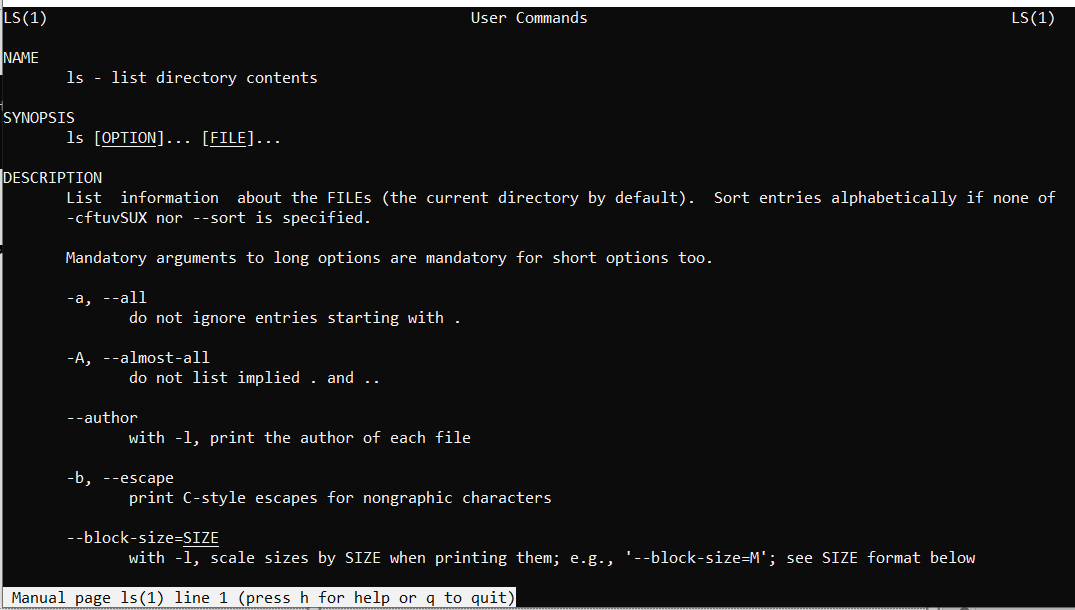 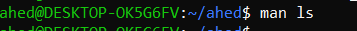 Enviroment Variable
There are 2 type of environment varable:
Global : كل السستم يستطيع رؤية هذه المتغيرات  variables
Local : فقط المكان المعرف فيه هذا المتغير يستطيع رؤيته 
Example on local variable:
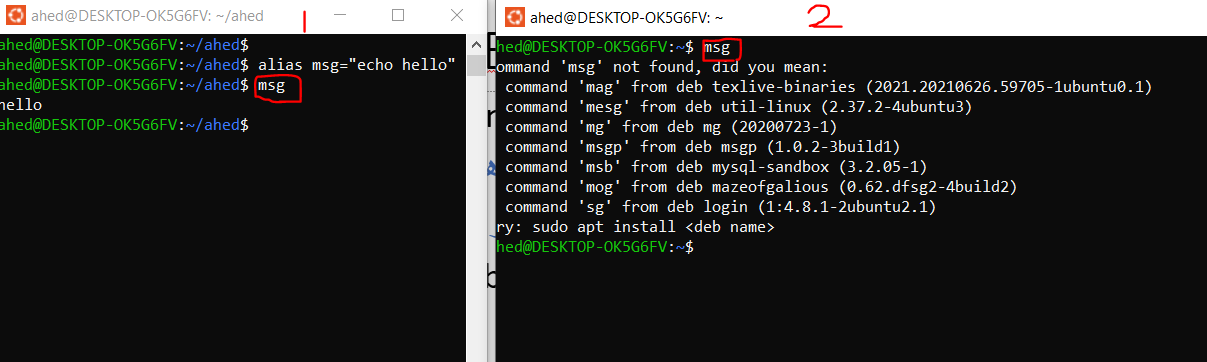 Enviroment variables
في المثال السابق قمنا بتعريف متغير msg  في تيرمنال 1 يقوم بطباعة رسالة hello  من خلال alias  ، لكن التيرمنال 2 لم تتعرف على المتغير msg  لانه متعرف فقط بشكل local  في تيرمنال 1
لنعمل global var  يجب ان نعرفه في ملف اسمه .bashrc  وهو ملف مخفي موجود في home
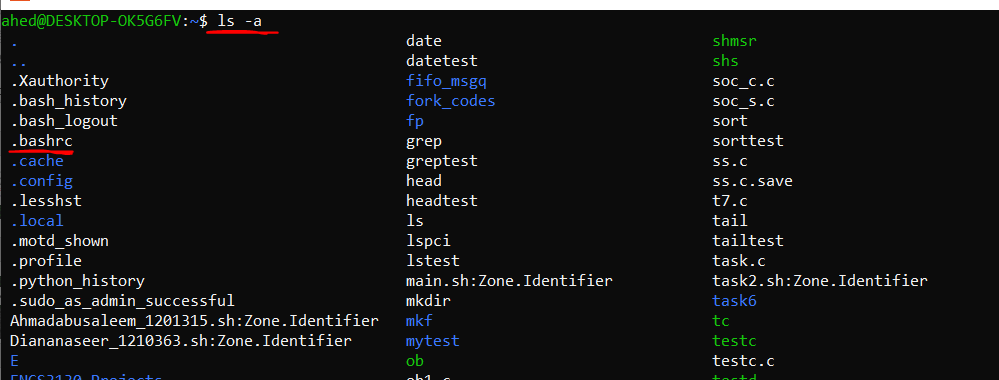 Enviroment variables
لندخل الى الملف نستخدم nano  ثم ننتقل الى اخر الملف ونضيفvariable  ثم نحفظ الملف ونغلق التيرمنال لبتم اخذ التعديلا في ملف الاعدادات (.bashrc)
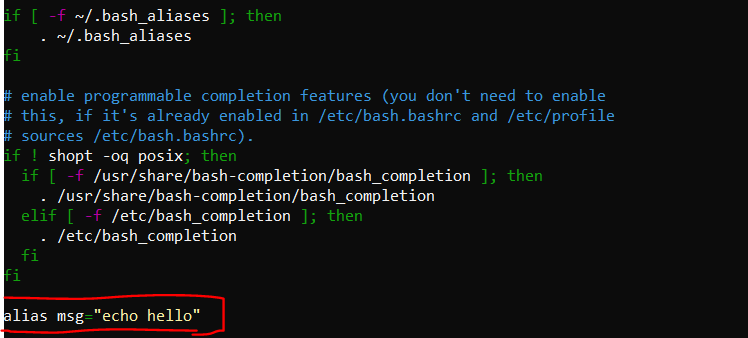 Enviroment variables
Result
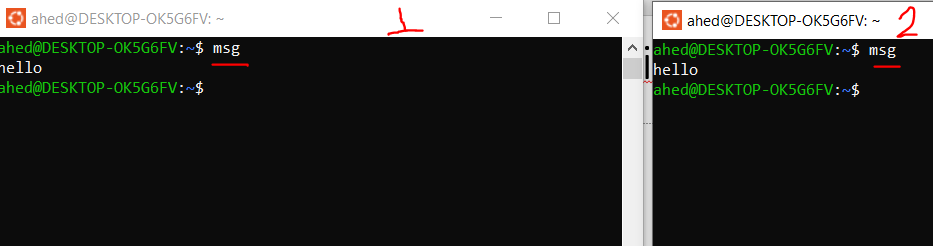 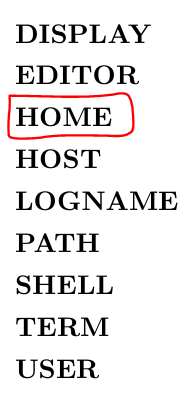 هذه المتغيرات محجوزة في النظام وتكون  global
File Permission الصلاحيات
لنعرض permission  نحتاج الى كوماند ls –l  الذي يعرض التفاصيل عن الملفات والمجلدات :
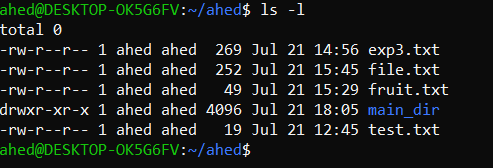 The first char represent the file type: 
Dash (-)  ordinary file (.txt, img , video …. etc)
(d)  Directory
(l)  Link (short cut in windows)
Name of the files
Date and time cteation
size
Permission 
r(read), w(write), x(execute)
Owner user
Permissions are divide into 3 groups:
1- owner
2- group
3- other
File Permission الصلاحيات
يكون ترتيب permission  هكذا     rwx  ضروي هاد الترتيب لا يتغير
مثلا اذا بدنا نعطي write permission  نعطي قيمة 1 لها والباقي 0 كالتالي 




اذا القيمة 2 تعير عن write permission 
سؤال : ما القيمة التي تعبر عن rw-  و r-x  و r-- ؟
لتغير صلاحية الملف نستخدم chmod command  كالتالي : chmod permission file_name
وهنالك 3 صلاحيات : owner , gropu , other  فمثلا اذا عملنا هكذا chmod 741 t.txt
فاننا نعطي owner صلاحية rwx  التي يمثلها رقم 7، و group  بوخذ صلاحية r--  الذي يمثلها رقم 4 و other  بوخذ –x  والتي يمثلها رقم 1
- w -
0
1
In decimal = 2
0
ناخذ الملف الاول كمثال 







Q) change the permission of file.txt into rwx to the owner and –w- to the group and other.
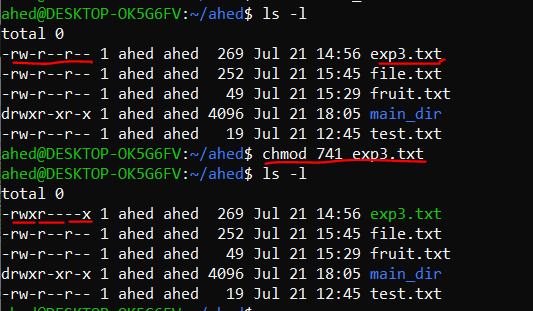 Link
تشبه short cut  في windows 
من خلالها نستطيع عمل مؤشر pointer  على الفايل ويوجد منها نوعين : soft, hard
الفرق بينهما توضحها الرسمة التالية







يوجد ملف اسمه Msg.txt يحتوي على كلمة hello ، ويقوم soft link  بالتاشير على الملف الاصلي بينما يقوم hard link  بالتاشير على content
Soft link
System storage
Hard link
Hello
Msg.txt
Link
To create the soft and hard link use the following command:
  ln msg.txt hard    for hard link
  ln –s msg.txt soft  for soft link 




Q1) print the value of msg.txt
Q2) print the value of soft and hard
Q3) edit the msg.txt file
Q4) print the content of soft and hard
Q5) delete msg.txt and print the content of soft and hard
What do you notice
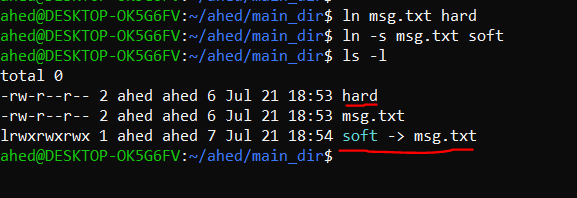 Error redirection
To redirect the error value to the file content we use 2>
If you type ls zzzzz > file.txt , will print error because the zzzzzz directory not found 


But if you want to redirect the output to the file regardless if there are errors then you must use 2> instead of > or >>
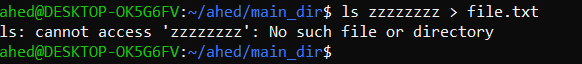 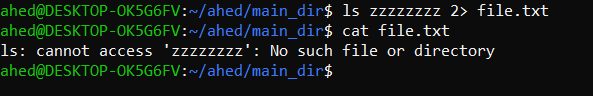 Created By:

Ahed Mafarjeh

Good Luck 